4.b
27.3.2020.
HRVATSKI JEZIK
Prisjeti se što je to haiku-pjesma (čitanka, str. 114).
Smisli 2 haiku – pjesme i napiši ih u bilježnicu. Pri pisanju pazi na slogove (5+7+5). Razmisli prije o temi. Neka bude prigodna.
Snimi se (video) i pošalji u razrednu grupu svima.
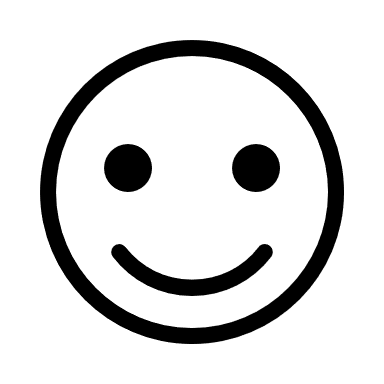 PRIRODA I DRUŠTVO
STANOVNIŠTVO RH

Otvori i pogledaj prezentaciju u privitku ispod tablice na webu škole.
Pročitaj tekst i prouči slike iz udžbenika, na str. 66 i 67.
Usmeno odgovori potpunim rečenicama  na pitanja ispod teksta. 
Prepiši pojmovnik u bilježnicu ispod plana ploče.
DOMAĆA ZADAĆA:Riješiti radnu bilježnicu na str. 89, 90 i 91.
Uživajte u vikendu koliko god možete!
ZAPAMTITE: 
Sve će biti u redu…